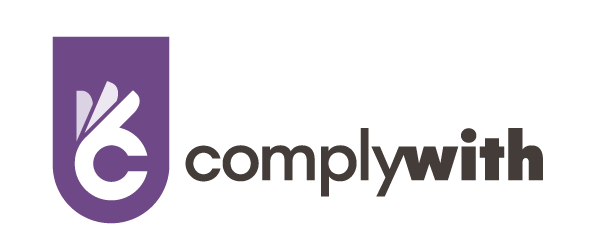 Unplugged 29/5/18
Creating better board reports
David Woodnorth
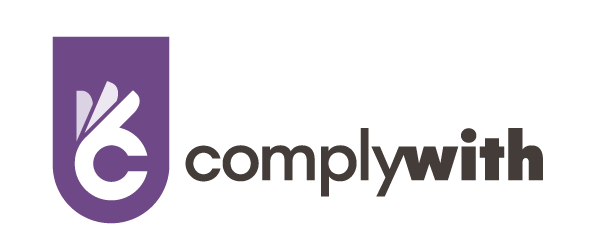 Better board reporting
Feedback from directors


First up – “Remind me why I am reading this?”


Up front – give me context & the key information – don’t make me read pages to find these! 

Make it engaging & easy, please!
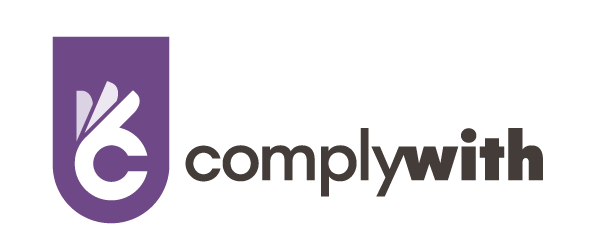 Better board reporting
Tell me: 
How material is this information?
Why it is important?
What is being done about it

Highlight trends

Help me to ask the right questions
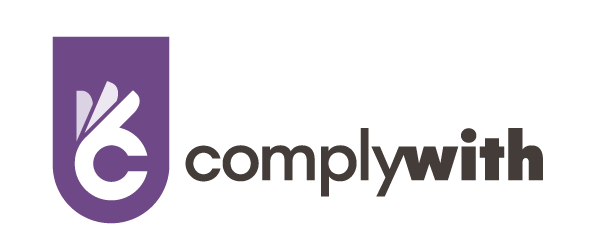 Better board reporting
Feedback from ComplyWith community

Better presentation

Better trend analysis

Overview of relevant law changes

A heat map for non-compliances 
& more...
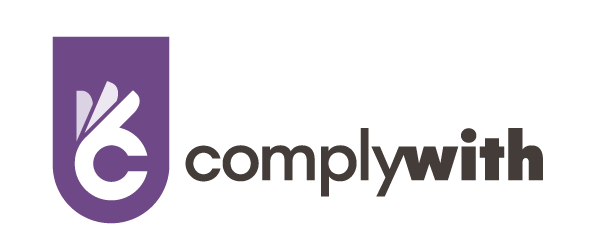 Better board reporting
A new ComplyWith reporting module

A templated report (1 document!)
Front page overview infographics +
4 (max) pages of key information (mix of infographics & words) +
Required detail in appendices

Aim is for initial release  by mid-August ‘18
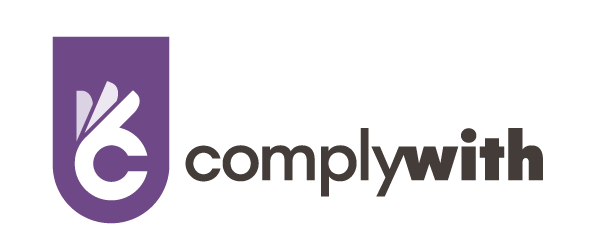 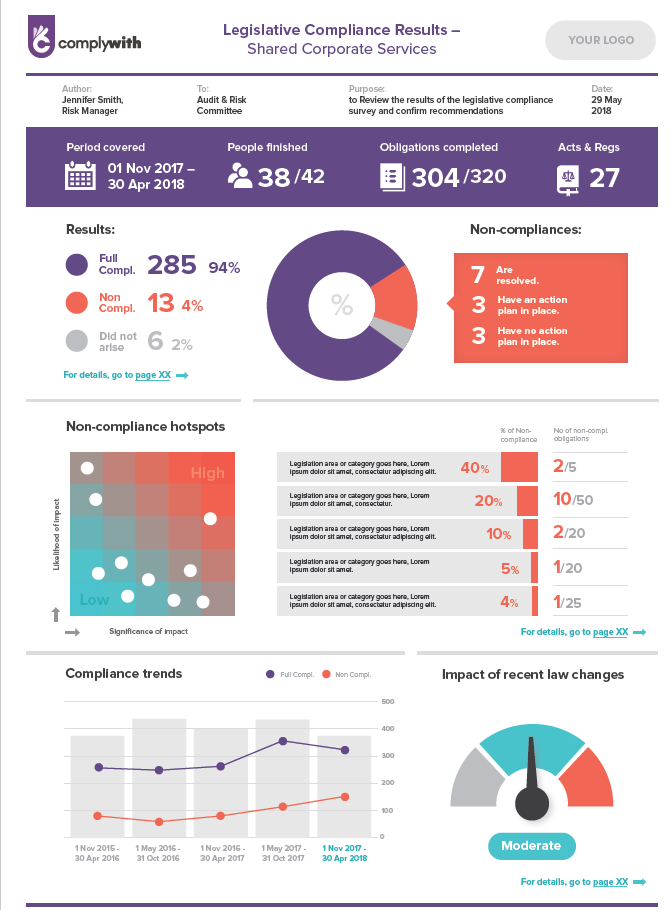 Better board reporting
New front 
page – 
engaging
useful
overview
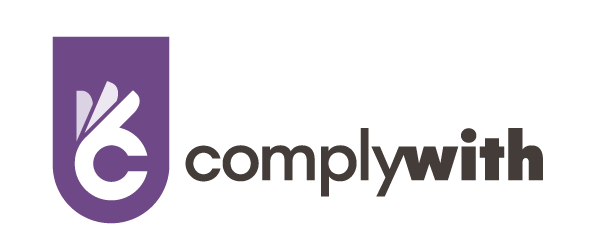 Better board reporting
Body of report - Overview of results




Can be segmented out into business groups
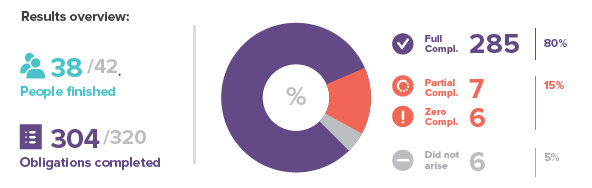 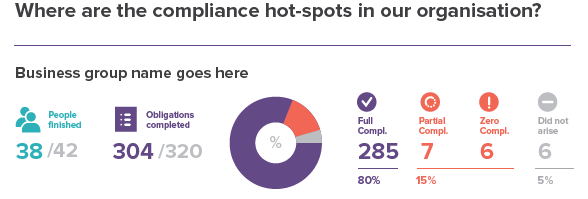 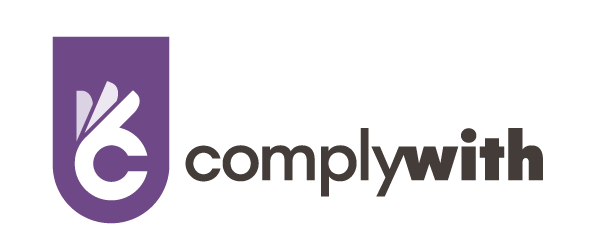 Better board reporting
Legal areas with the most non-compliances?

Highlight what 
legislation (or 
category) has
the most issues
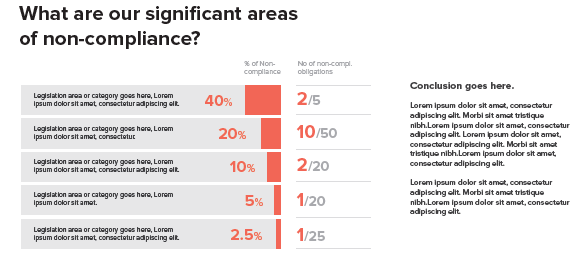 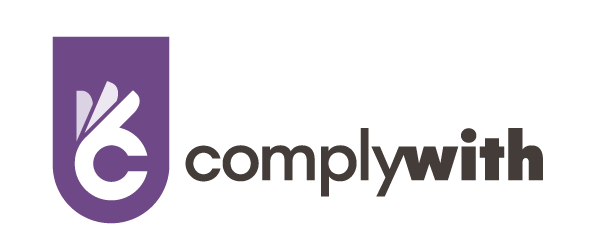 Better board reporting
Heat map the most significant issues
Identify
Assess
Present
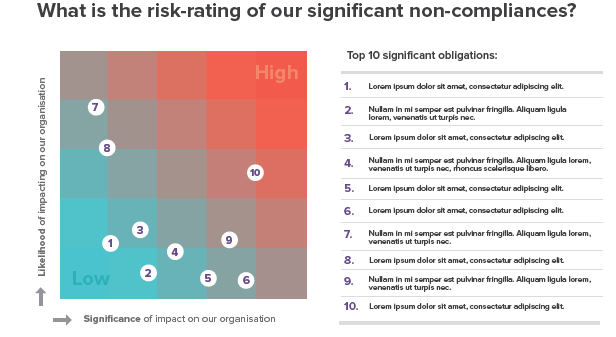 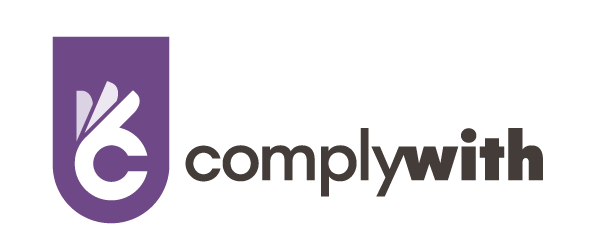 Better board reporting
Corrective actions – (more work to do here!)
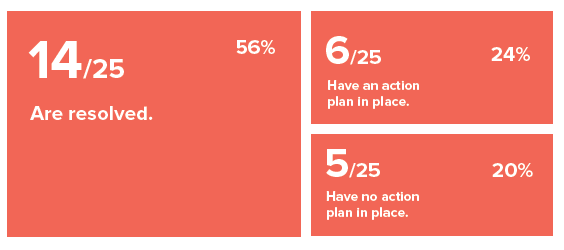 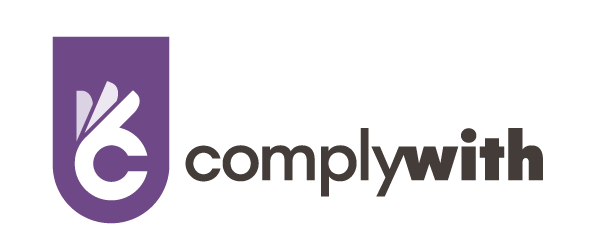 Better board reporting
Trend analysis
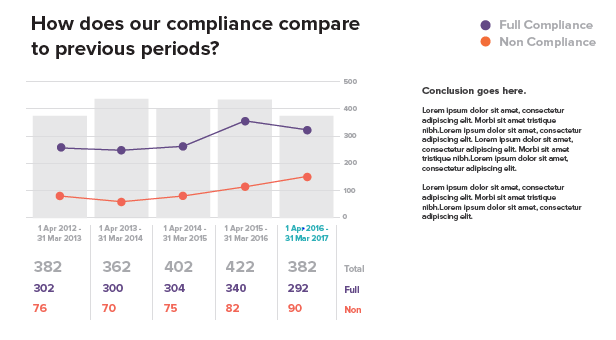 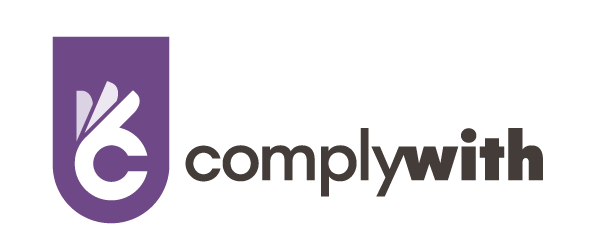 Better board reporting
Providing more information that is useful to directors & senior management
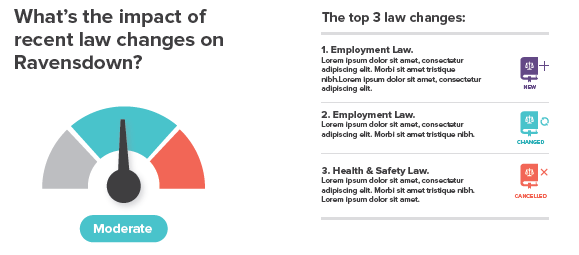 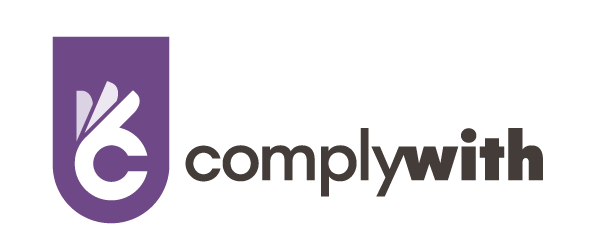 Thank you.